PHYS 3313 – Section 001Lecture #11
Wednesday, Feb. 19, 2014
Dr. Jaehoon Yu
Pair production/Pair annihilation
Atomic Model of Thomson 
Rutherford Scattering Experiment and Rutherford Atomic Model
The Classic Atomic Model
The Bohr Model of the Hydrogen Atom
Wednesday, Feb. 19, 2014
PHYS 3313-001, Spring 2014                      Dr. Jaehoon Yu
1
Announcements
Bring your special project after the class
Mid-term exam
In class on Wednesday, Mar. 5
Covers CH1.1 – what we finish on Monday, Mar. 3 + appendices
Mid-term exam constitutes 20% of the total
Please do NOT miss the exam!  You will get an F if you miss it.
BYOF: You may bring a one 8.5x11.5 sheet (front and back) of handwritten formulae and values of constants for the exam
No derivations or solutions of any problems allowed!
No additional formulae or values of constants will be provided!
Colloquium today: Dr. Kenichi Hatakeyama of Baylor U.
Wednesday, Feb. 19, 2014
PHYS 3313-001, Spring 2014                      Dr. Jaehoon Yu
2
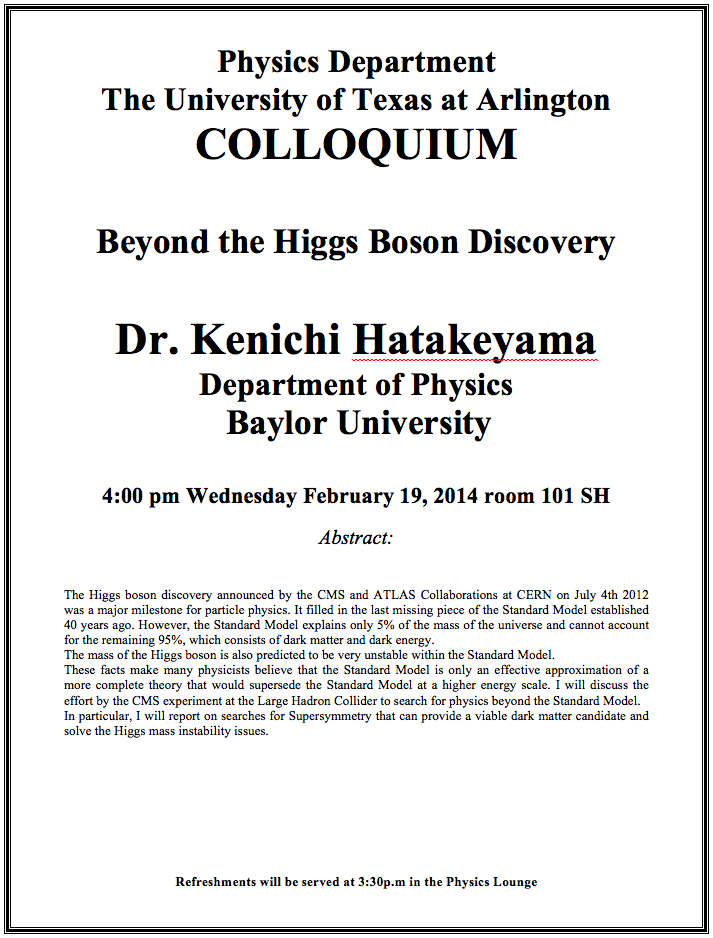 Reminder: Special Project #3
A total of Ni incident projectile particle of atomic number Z1 kinetic energy KE scatter on a target of thickness t and atomic number Z2 and has n atoms per volume. What is the total number of scattered projectile particles at an angle θ? (20 points)
Please be sure to clearly define all the variables used in your derivation! Points will be deducted for missing variable definitions.
This derivation must be done on your own.   Please do not copy the book, internet or your friends’.
Due is next Wednesday, Feb.26 .
Wednesday, Feb. 19, 2014
PHYS 3313-001, Spring 2014                      Dr. Jaehoon Yu
4
Compton Effect
When a photon enters matter, it is likely to interact with one of the atomic electrons. 
The photon is scattered from only one electron
The laws of conservation of energy and momentum apply as in any elastic collision between two particles. The momentum of a particle moving at the speed of light is



The electron energy can be written as



Change of the scattered photon wavelength is known as the Compton effect:
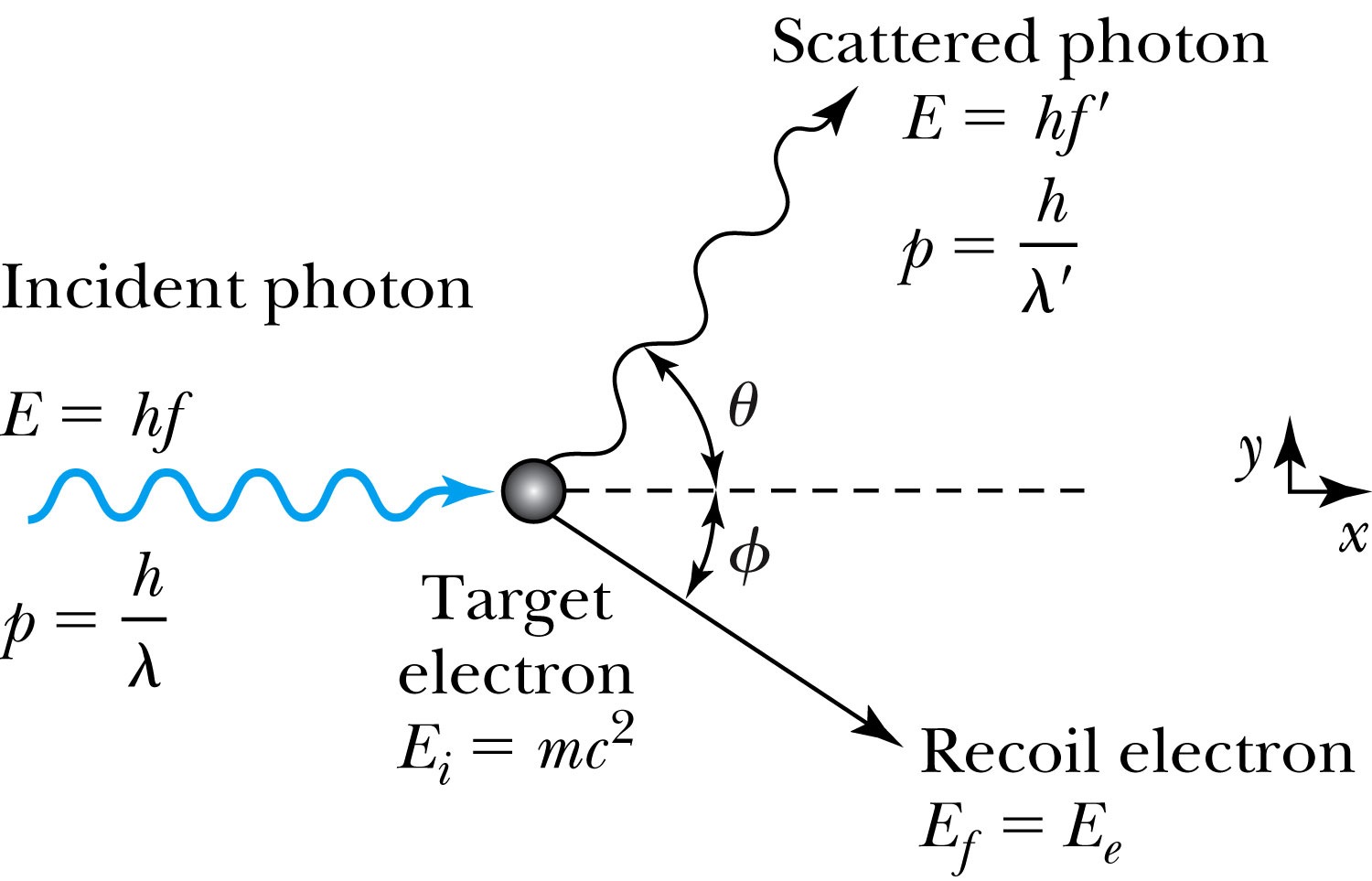 Wednesday, Sept. 25, 2013
PHYS 3313-001, Fall 2013                      Dr. Jaehoon Yu
5
Pair Production and Annihilation
If a photon can create an electron, it must also create a positive charge to balance charge conservation.
In 1932, C. D. Anderson observed a positively charged electron (e+) in cosmic radiation. This particle, called a positron, had been predicted to exist several years earlier by P. A. M. Dirac.
A photon’s energy can be converted entirely into an electron and a positron in a process called pair production.
Can only happen inside a material
How much energy do you think is needed?
Wednesday, Feb. 19, 2014
PHYS 3313-001, Spring 2014                      Dr. Jaehoon Yu
6
Pair Production in Empty Space?
Energy conservation for pair production in empty space

Momentum conservation yields


Thus max momentum exchange

Recall that the total energy for a particle can be written as



	However this yields a contradiction: 
	and hence the conversion of energy in empty space is impossible and thus pair production cannot happen in empty space
Wednesday, Feb. 19, 2014
PHYS 3313-001, Spring 2014                      Dr. Jaehoon Yu
7
Pair Production in Matter
Since the relations                                    and 		           contradict each other, a photon can not produce an electron and a positron in empty space.  
In the presence of matter, the nucleus absorbs some energy and momentum.

The photon energy required for pair production in the presence of matter is
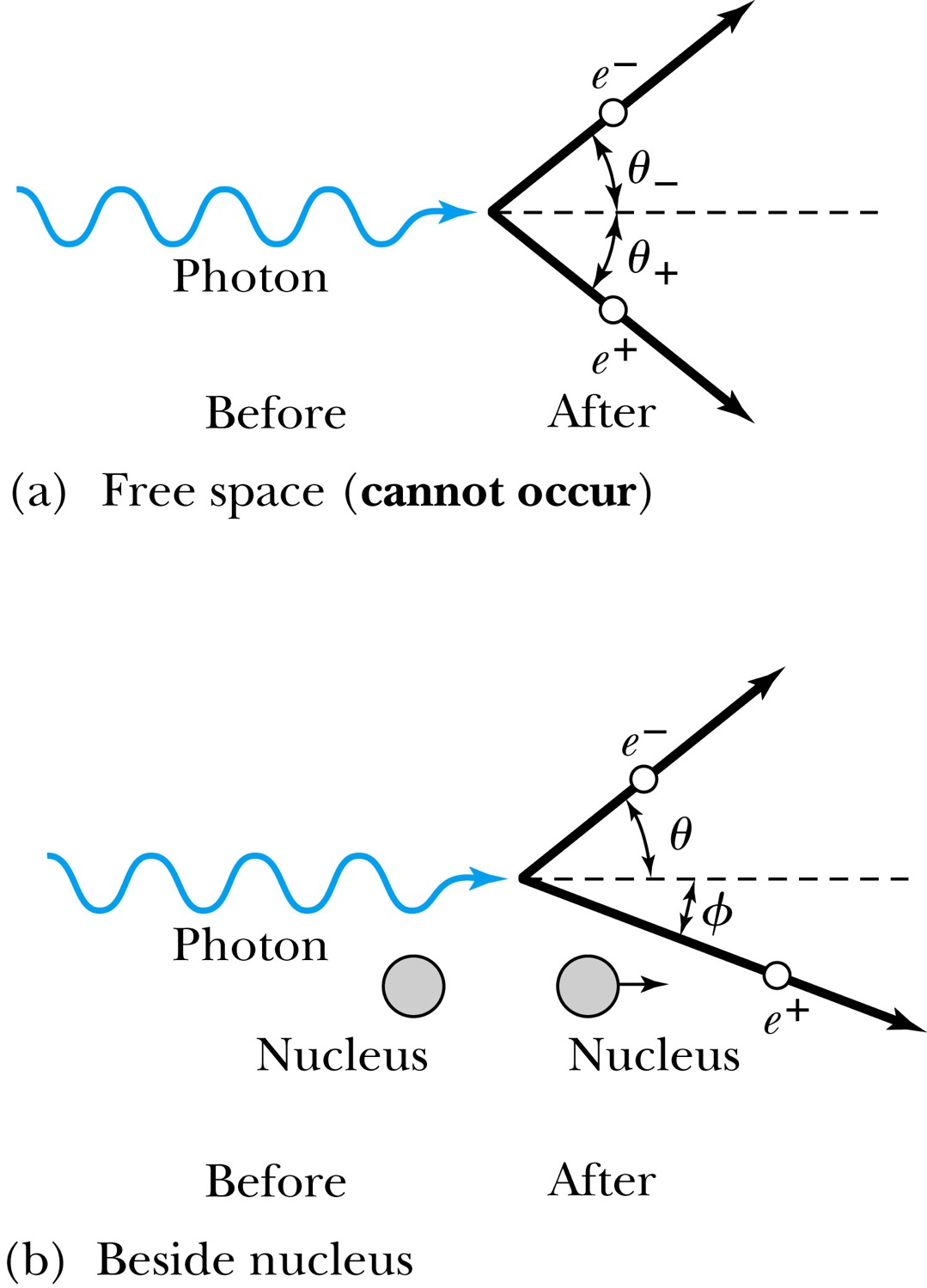 Wednesday, Feb. 19, 2014
PHYS 3313-001, Spring 2014                      Dr. Jaehoon Yu
8
Pair Annihilation
A positron going through matter will likely annihilate with an electron. 
A positron is drawn to an electron and form an atom-like configuration called positronium.
Pair annihilation in empty space will produce two photons to conserve momentum. Annihilation near a nucleus can result in a single photon.
Conservation of energy:

Conservation of momentum: 

The two photons will be almost identical, so that



The two photons from a positronium annihilation will move in the opposite directions with an energy of:
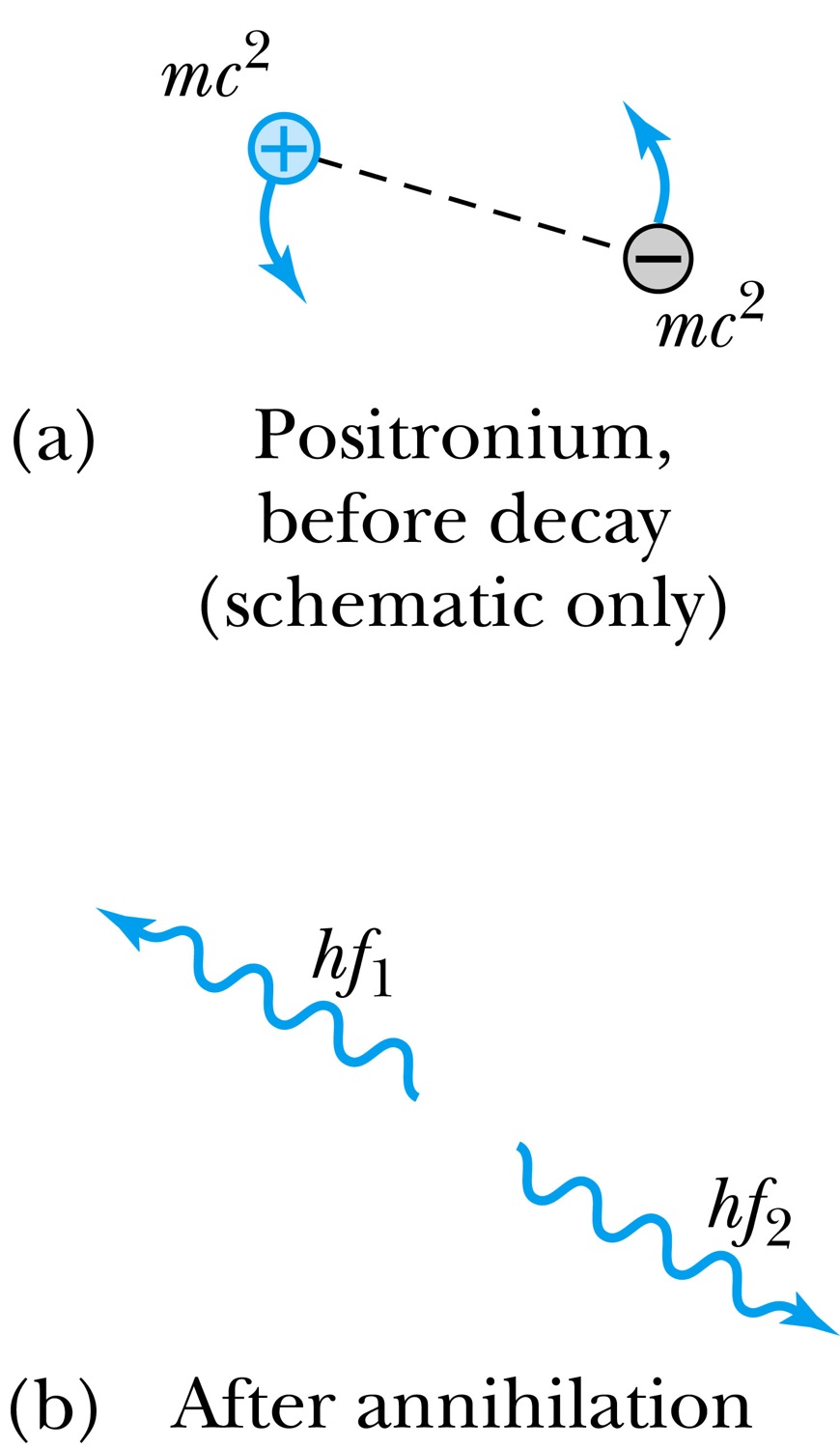 Wednesday, Feb. 19, 2014
PHYS 3313-001, Spring 2014                      Dr. Jaehoon Yu
9
The Atomic Models of Thomson and Rutherford
Without seeing it, 19th century scientists believed atoms have structure.
Pieces of evidence that scientists had in 1900 to indicate that the atom was not a fundamental unit
There are simply too many kinds of atoms (~70 known at that time), belonging to a distinct chemical element
Too many to be fundamental!!
Atoms and electromagnetic phenomena seem to be intimately related
The issue of valence  Why certain elements combine with some elements but not with others?
Is there a characteristic internal atomic structure?
The discoveries of radioactivity, x rays, and the electron
Wednesday, Feb. 19, 2014
PHYS 3313-001, Spring 2014                      Dr. Jaehoon Yu
10
Thomson’s Atomic Model
Thomson’s “plum-pudding” model 
Atoms are electrically neutral and have electrons in them
Atoms must have an equal amount of positive charges in it to balance electron negative charges
So how about positive charges spread uniformly throughout a sphere the size of the atom with the newly discovered “negative” electrons embedded in a uniform background.




Thomson thought when the atom was heated the electrons could vibrate about their equilibrium positions and thus produce electromagnetic radiation.
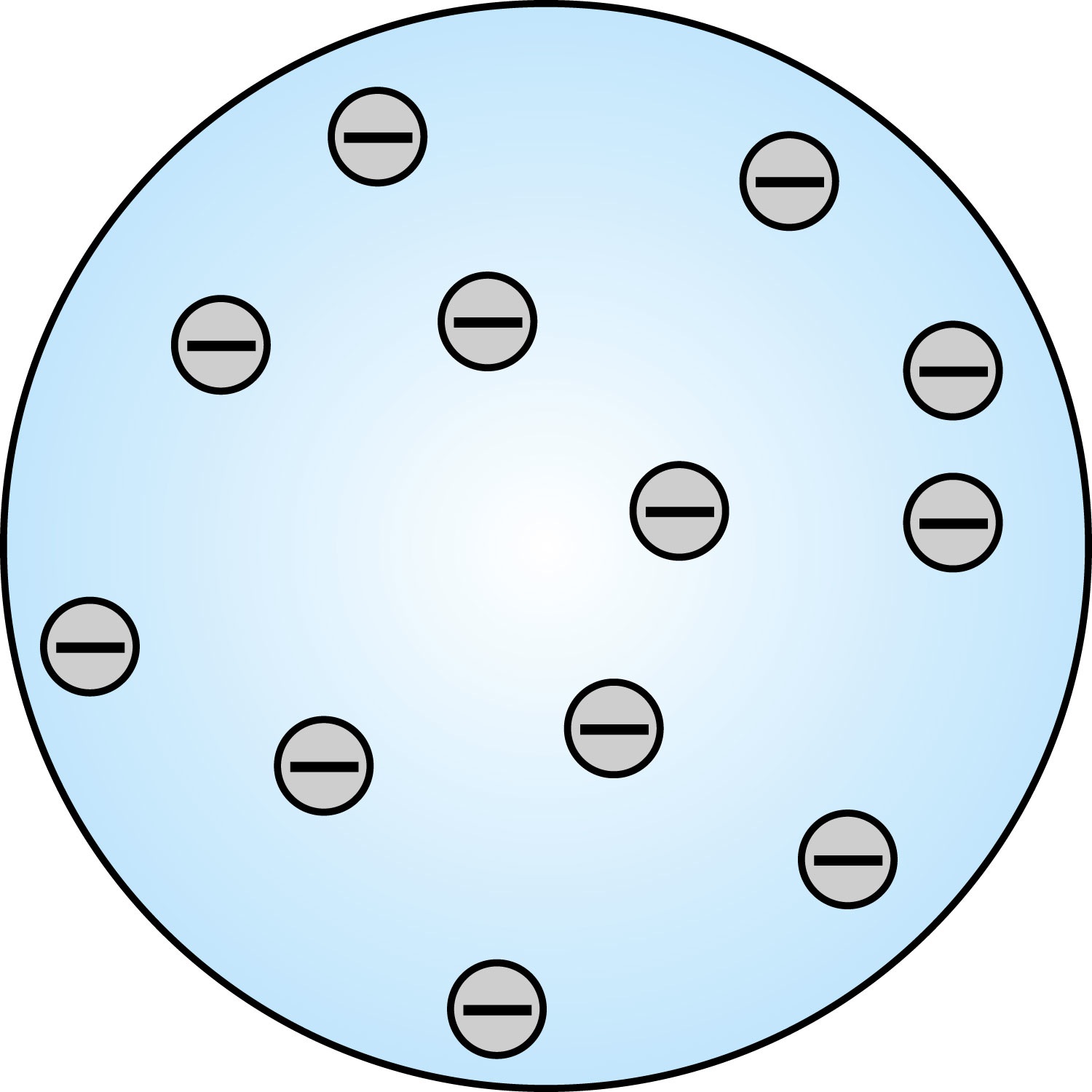 Wednesday, Feb. 19, 2014
PHYS 3313-001, Spring 2014                      Dr. Jaehoon Yu
11